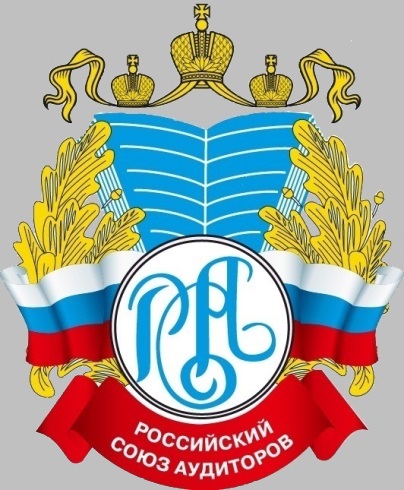 Арбитражная практика признания аудиторских заключений заведомо ложными
Федеральный закон № 307-ФЗ
Ст.6 ч.5. Заведомо ложное аудиторское заключение - аудиторское заключение, составленное без проведения аудита или составленное по результатам аудита, но явно противоречащее содержанию документов, представленных аудиторской организации, индивидуальному аудитору и рассмотренных в ходе аудита. Заведомо ложным аудиторское заключение признается по решению суда.
Арбитражная практика признания аудиторских заключений заведомо ложными
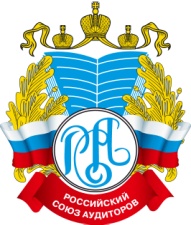 Для признания аудиторского заключения заведомо ложным необходимо доказать, что:
аудита фактически не было, но  аудиторское заключение при этом – было выпущено, 
либо 
аудит был, и аудитор:  
(i) получил документы, 
(ii) рассмотрел их в ходе аудита,  
(iii) содержание полученных документов явно противоречит содержанию аудиторского заключения
Арбитражная практика признания аудиторских заключений заведомо ложными
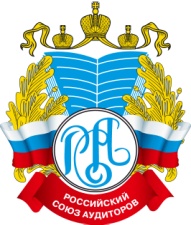 Что такое «явно противоречит»?

   ч.1 ст.71 Арбитражно-процессуального кодекса РФ 

    Арбитражный суд оценивает доказательства по своему внутреннему убеждению, основанному на всестороннем, полном, объективном и непосредственном исследовании имеющихся в деле доказательств
Арбитражная практика признания аудиторских заключений заведомо ложными
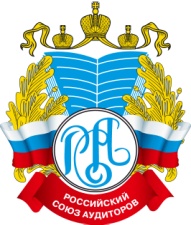 «Явное противоречие». 
    
   Доказывается сравнением текста аудиторского заключения и текста иного документа, составленного аудитором (отчета клиенту, письма, иного документа в файле аудиторской проверки).
Арбитражная практика признания аудиторских заключений заведомо ложными
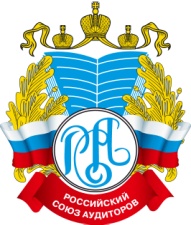 Аудиторское заключение признано заведомо ложным, так как отчет аудитора явно противоречат содержанию аудиторского заключения
 
Номер дела:      А41-12754/10
Истец:		Конкурсный управляющий КБ 				ООО "ИТ-Банк"	 
Ответчик:	ООО АФ "Аконт"
Решение арбитражного суда Московской области 16 июля 2010, Дело No А41-12754/10
По результатам проведенного аудита Ответчиком было изготовлено два документа:
– Аудиторское заключение от 29.04.2009г. по финансовой (бухгалтерской) отчетности КБ «ИТ - Банк» (ООО), за 2008г. 
– Отчет от 06.05.2009г. о проверке достоверности годовой бухгалтерской отчетности КБ «ИТ-Банк» (ООО) , подготовленной по итогам деятельности за период с 01.01по 31.12.2008г.
Решение арбитражного суда Московской области 16 июля 2010, Дело No А41-12754/10
По результатам проведенного аудита Ответчиком было изготовлено два документа:
– Аудиторское заключение от 29.04.2009г. по финансовой (бухгалтерской) отчетности КБ «ИТ - Банк» (ООО), за 2008г. 
– Отчет от 06.05.2009г. о проверке достоверности годовой бухгалтерской отчетности КБ «ИТ-Банк» (ООО) , подготовленной по итогам деятельности за период с 01.01по 31.12.2008г.
Решение арбитражного суда Московской области 16 июля 2010, Дело No А41-12754/10
Вышеуказанное Аудиторское заключение выражает безоговорочное положительное мнение Ответчика.   Однако, исходя из п. 4 Итоговой части Отчета о проверке достоверности годовой бухгалтерской отчетности следует, что достоверность отчетности может быть подтверждена только с учетом устранения выявленных нарушений.
В то же время, Аудиторское заключение не содержит каких-либо упоминаний о выявленных нарушениях.
Исходя из выводов вышеуказанных документов, суд усматривает противоречие. Более того, учитывая то, что Отчет датирован позже Аудиторского заключения, устранение выявленных нарушения невозможно в силу объективных обстоятельств.
Постановление Десятого арбитражного апелляционного суда 26 октября 2010 Дело No А41-12754/10
Довод заявителя апелляционной жалобы о том, что поставленный по результатам аудита 22.04.09 г. Отчет о достоверности финансовой (бухгалтерской) отчетности Банка за 2008 год был в дальнейшем исправлен ответчиком, а затем по запросу истца представлен в КБ «ИТ-Банк» в первоначальном виде, но с другой датой составления, арбитражный апелляционный суд не может признать правомерным, поскольку доказательств, подтверждающих данное обстоятельство, общество не представило.
Газета «Коммерсантъ»        No62/П (4603), 11.04.2011
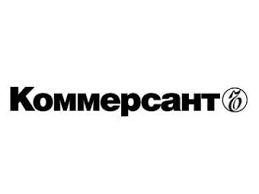 Аудитор на поверку .     Ложные заключения по итогам проверки банков оказались ненаказуемыми
     Первая попытка исключить аудитора из реестра за дачу заведомо ложного заключения по результатам проверки банка и ввести в компании санкции в виде запрета на профессию показала, что это фактически невозможно. Несмотря на то что факт выдачи ложного заключения компанией "Аконт" был подтвержден судами трех инстанций, аудитору не только удалось сохранить свой статус, но и избежать санкций, подав в последний момент заявление о добровольном выходе из СРО. Причина — излишне либеральный подход к регулированию  аудиторской деятельности после изменения системы надзора за рынком, указывают эксперты.
В АСВ считают, что СРО не справилась со своими функциями и умышленно затягивала процесс исполнения  решения суда. "Решение суда вступает в законную с илу после апелляции вне зависимости от того, была  кассационная жалоба или нет, отсрочить вступление в силу решения апелляции может только определение  суда о приостановлении его исполнения, а этого не было, — пояснили в агентстве. — Поэтому мы направили требование в СРО 29 ноября прошлого года, спустя месяц после вынесения решения апелляционным судом, в  течение которого решение апелляции могло бы быть приостановлено". Сроки исключения аудитора из  реестра после признания его решения заведомо ложным в законе не установлены, поэтому АСВ действовало по аналогии с исполнением решений судов госорганами и также исходя из обычаев делового оборота, продолжают в агентстве.
Арбитражная практика признания аудиторских заключений заведомо ложными
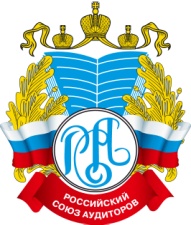 Аудиторское заключение признано заведомо ложным, так как документ в составе аудиторского файла явно противоречит содержанию аудиторского заключения
 
Номер дела:  	 А53-14617/18
Истец:	 	Федеральное казначейство
Ответчик:	ООО "АУДИТОРСКАЯ 					ФИРМА "ЛИТА"
Решение арбитражного суда Ростовской области 03.09.2018  Дело No А53-14617/19
В составе рабочих документов аудитора присутствовало письмо, адресованное руководителю Федеральной службы по финансовым рынкам, из текста которого следует, что из информации, размещенной на сайте агентства страховых новостей, руководству компании стало известно о решении Федеральной службы по финансовым рынкам об отзыве лицензии у ответчика в связи с отсутствием страховой деятельности.
Решение арбитражного суда Ростовской области 03.09.2018  Дело No А53-14617/18
Установлено, что на момент заключения договора на проведение аудита консолидированной финансовой отчетности и выдачи аудиторского заключения аудиторы общества располагали информацией о том, что у компании отсутствует действующая лицензия на осуществление страховой деятельности и, как следствие, аудируемое лицо не имеет возможности осуществлять в качестве страховой организации свою деятельность непрерывно.
Решение арбитражного суда Ростовской области 03.09.2018  Дело No А53-14617/18
Консолидированная финансовая отчетность компании, включая Примечания, датирована позднее даты направления компанией руководителю ФСФР письма, из текста которого следует, что руководству компании на момент подготовки указанной отчетности было известно о решении ФСФР об отзыве лицензии на осуществление страховой деятельности. Вместе с тем в отчетности обстоятельства, связанные с отзывом лицензии, не раскрыты.
Арбитражная практика признания аудиторских заключений заведомо ложными
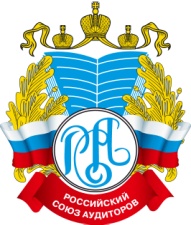 Отсутствие аудита 

Доказывается  исследованием файла аудиторской проверки и иных доказательств
Арбитражная практика признания аудиторских заключений заведомо ложными
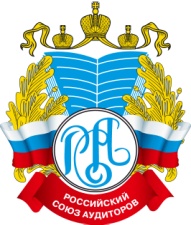 Аудиторское заключение признано заведомо ложным, так как оно было выдано без проведения аудита
 
Номер дела:  	 А40-224307/16
Истец:	 	Федеральное казначейство
Ответчик:	ООО «КОРН-АУДИТ"
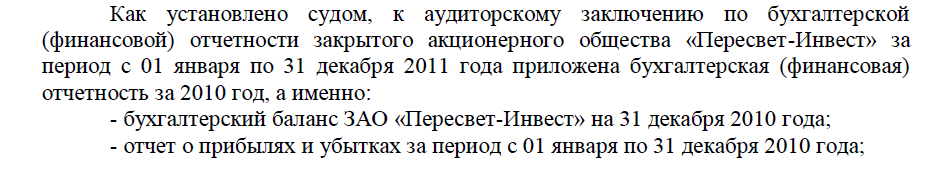 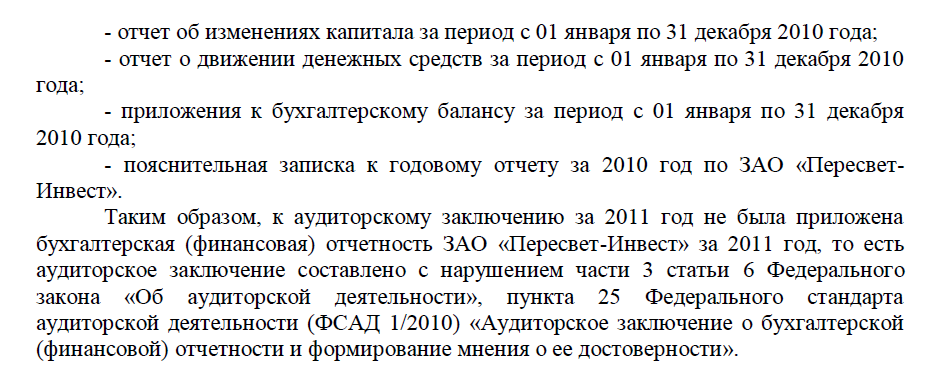 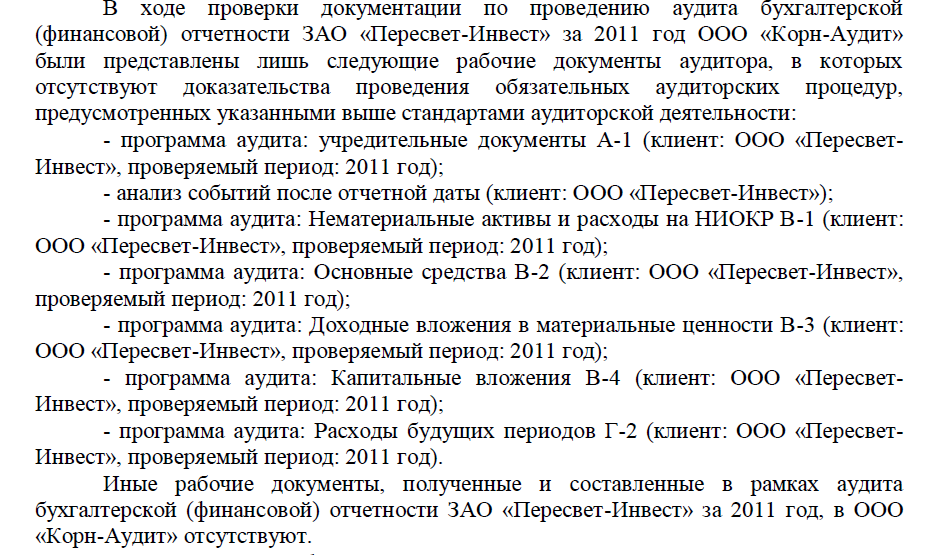 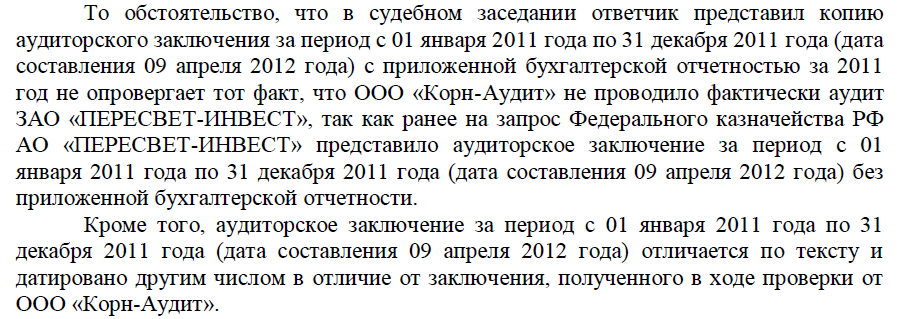 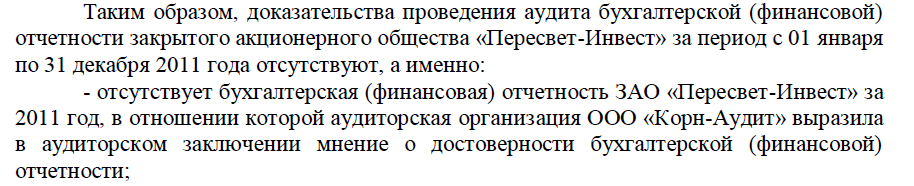 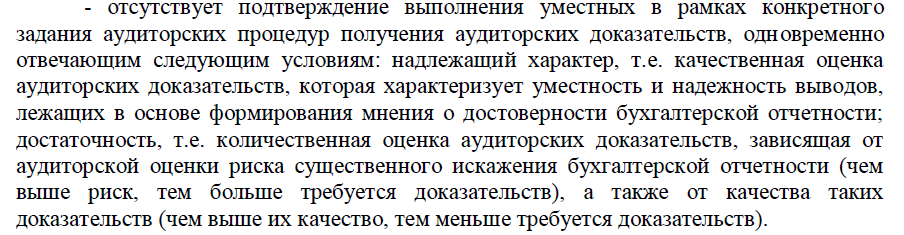 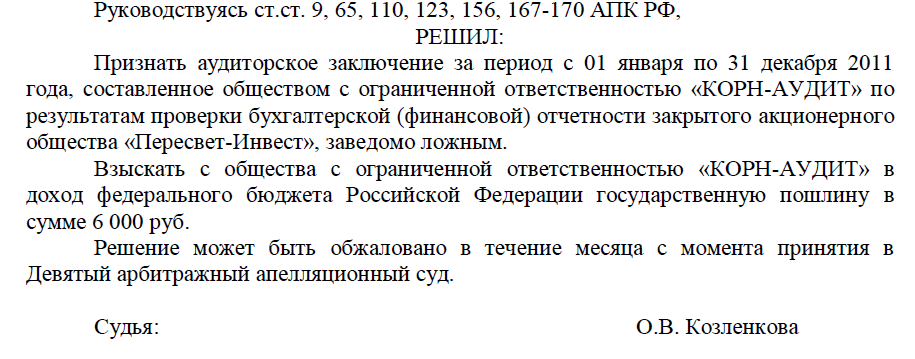 Полное название –  ОБЩЕСТВО С ОГРАНИЧЕННОЙ ОТВЕТСТВЕННОСТЬЮ «КОРН-АУДИТ»Краткое название –  ООО «КОРН-АУДИТ»
	ОГРН – 1107746851640; ОРНЗ – 11103018164
	ООО "Корн-Аудит" исключено из членов СРО РСА 29.09.2016 в соответствии с п.2 ч.15 ст.18 Федерального закона "Об аудиторской деятельности» – по предписанию Федерального казначейства. 
	Решение Арбитражного суда города Москвы от 28 апреля 2017 года по делу № А40-224307/16 о признании аудиторского заключения ООО "Корн-Аудит" заведомо ложным - по иску Федерального казначейства.
	Прекращение деятельности юридического лица путем реорганизации в форме присоединенияДата прекращения 20.04.2017
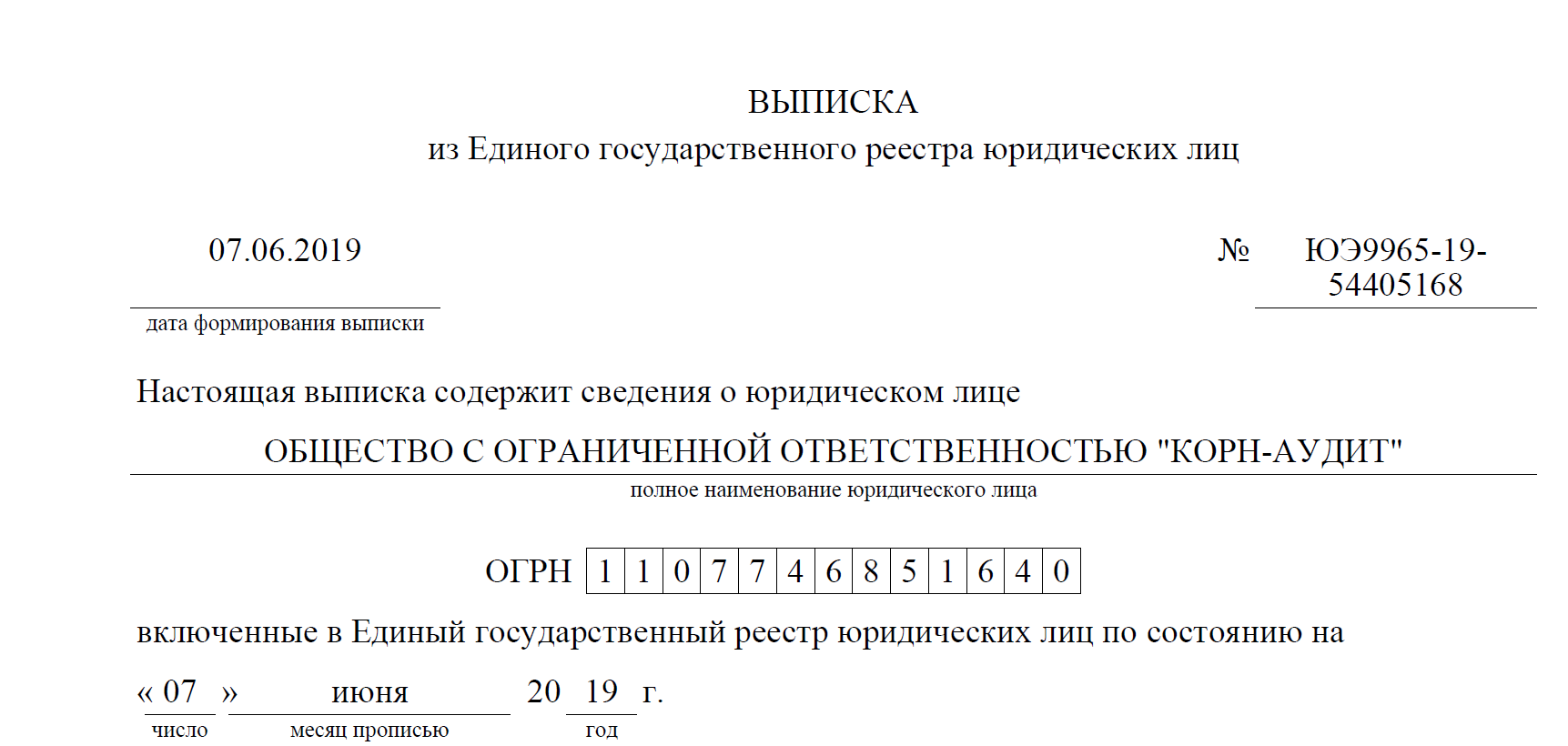 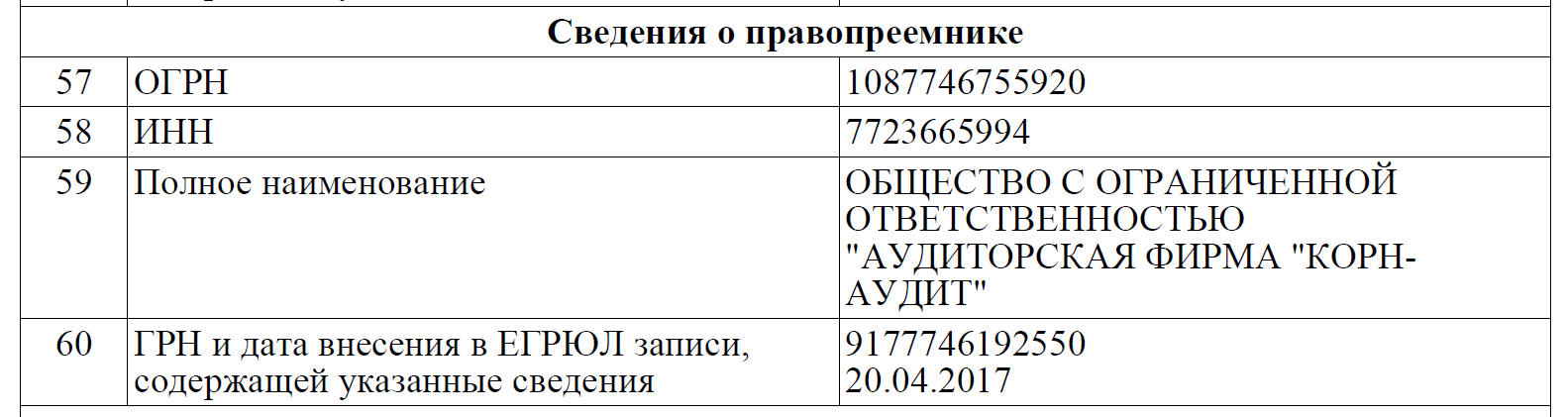 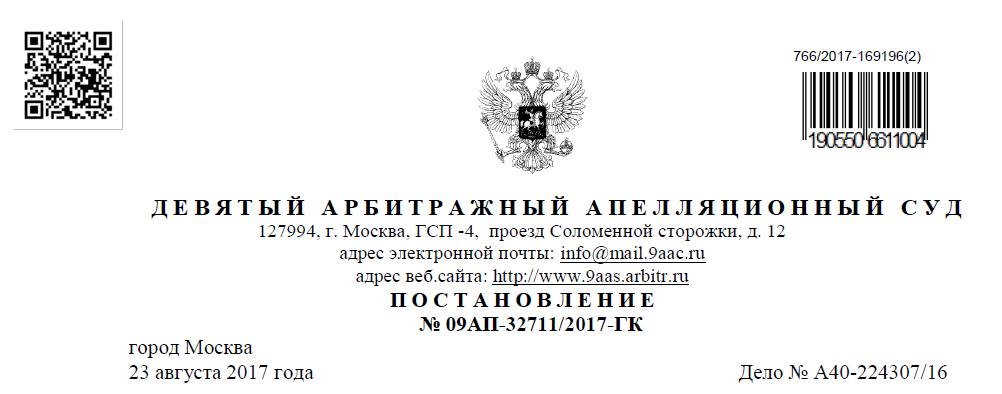 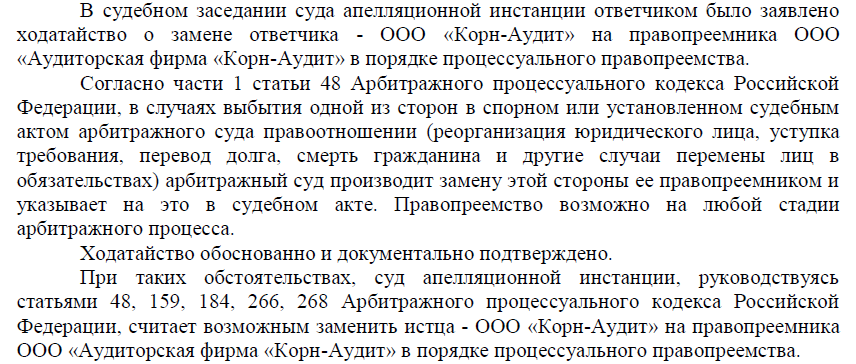 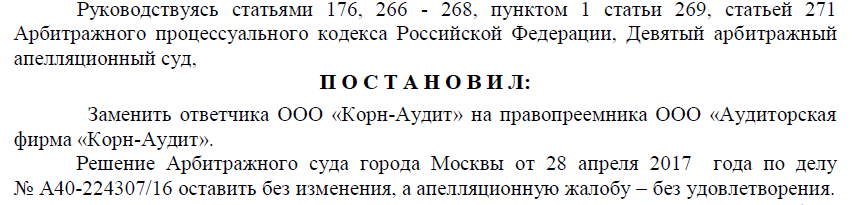 Полное название –ОБЩЕСТВО С ОГРАНИЧЕННОЙ ОТВЕТСТВЕННОСТЬЮ "АУДИТОРСКАЯ ФИРМА "КОРН-АУДИТ"Краткое название – ООО "КОРН-АУДИТ"
ОГРН – 1087746755920;  ОРНЗ – 11203062017
	Решением Девятого арбитражного апелляционного суда от 23.08.2017 по делу № А40-224307/16 произведена замена ответчика ООО «Корн-Аудит» на правопреемника ООО «Аудиторская фирма «Корн-Аудит». Решение Арбитражного суда города Москвы от 28 апреля 2017 года по делу № А40-224307/16 о признании аудиторского заключения заведомо ложным оставлено без изменения.	Прекращение деятельности юридического лица путем реорганизации в форме присоединенияДата прекращения 21.12.2018
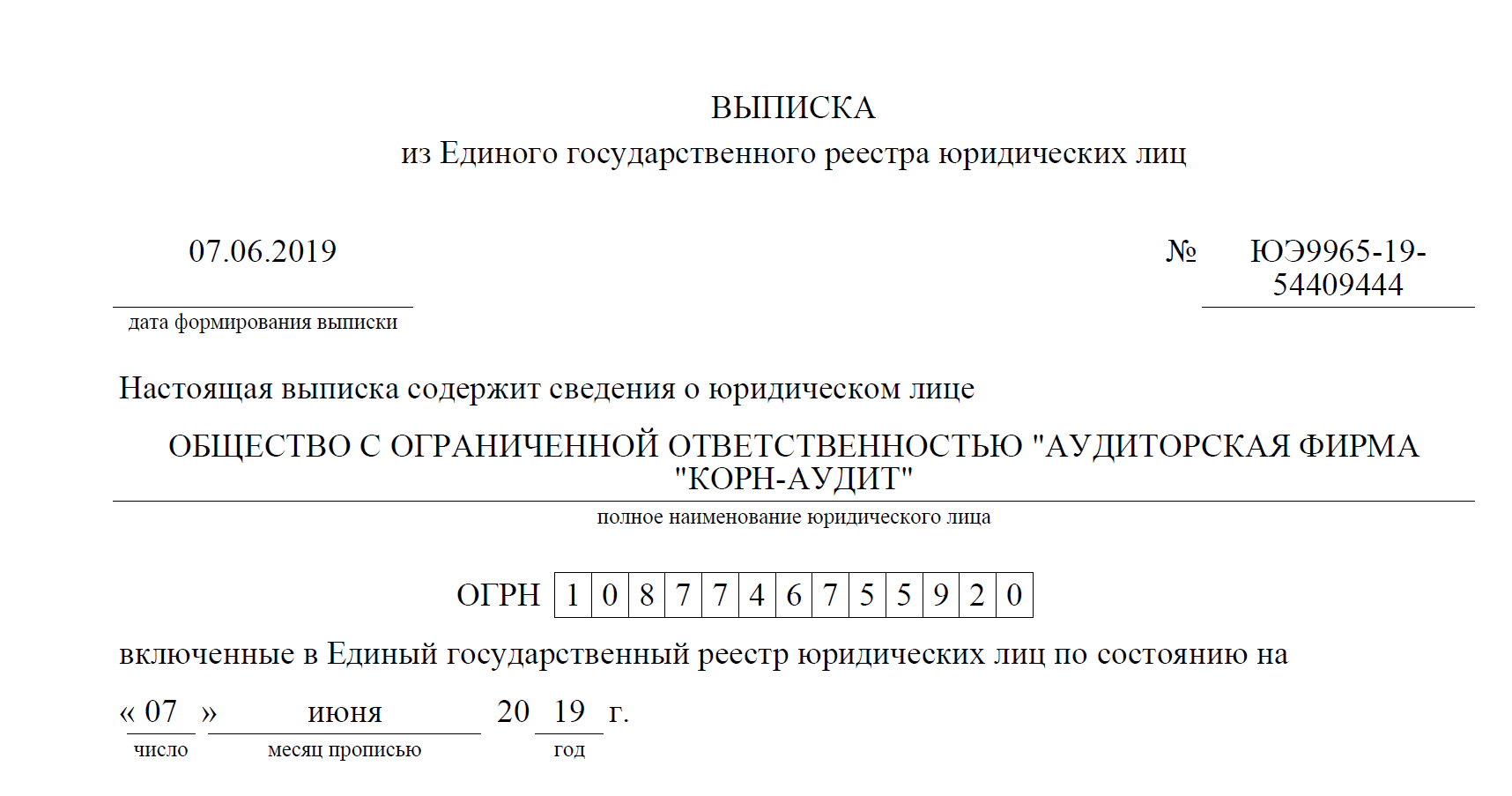 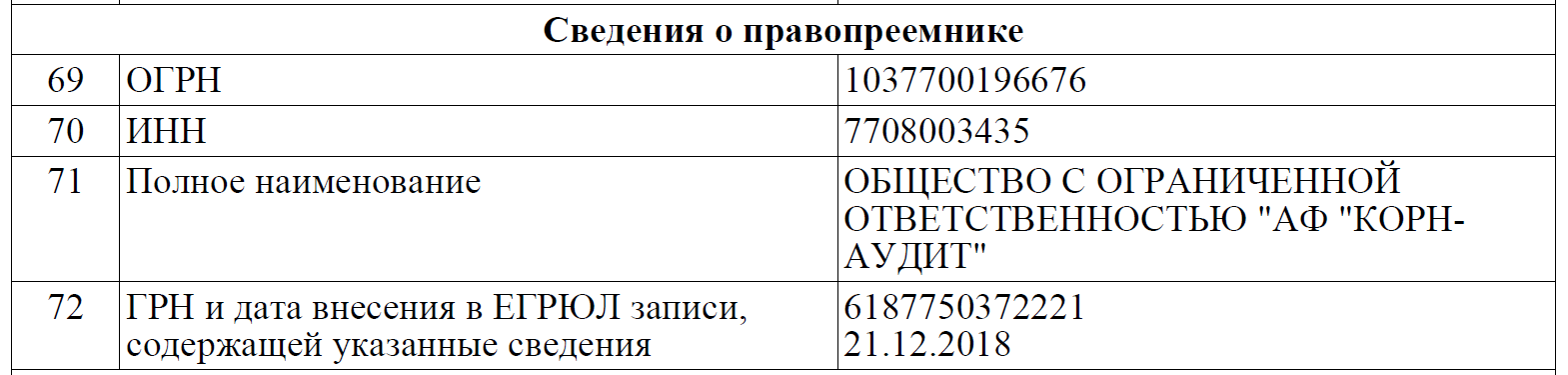 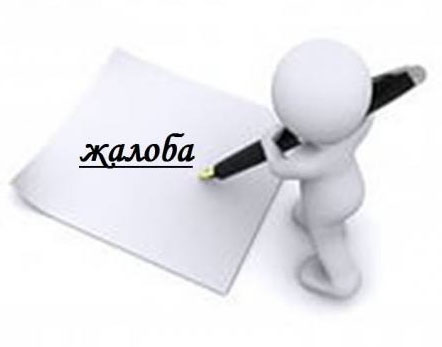 23.04.2019 поступила жалоба от казенного предприятия г.Москвы – организатора конкурса на проведение аудита.
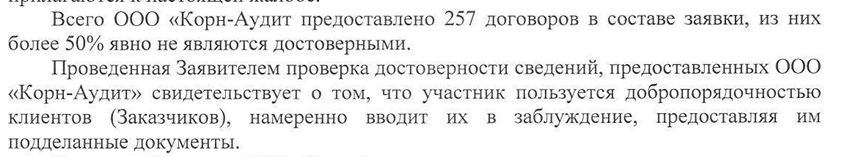 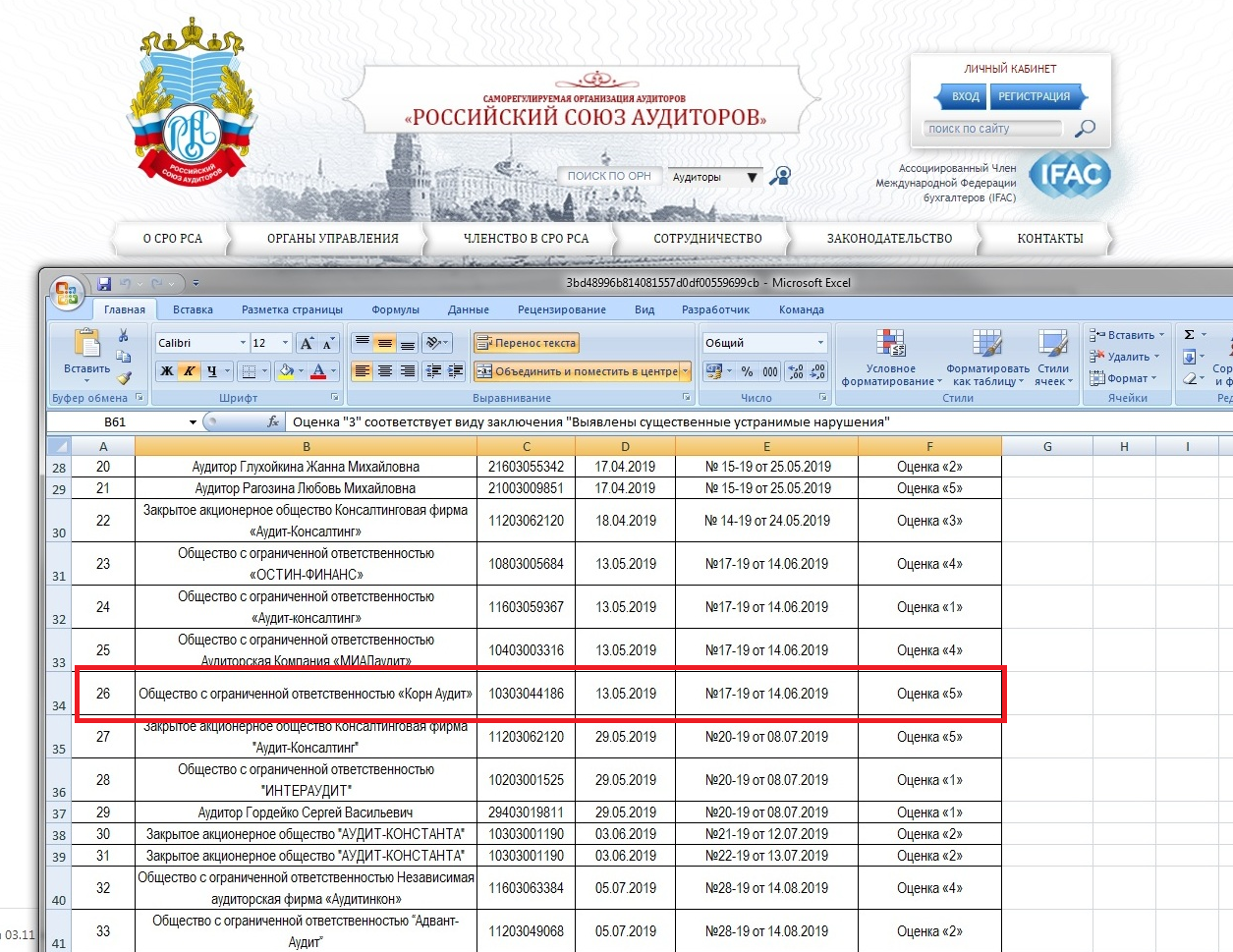 Полное название –ОБЩЕСТВО С ОГРАНИЧЕННОЙ ОТВЕТСТВЕННОСТЬЮ "АФ "КОРН-АУДИТ"Краткое название – ООО "КОРН-АУДИТ"

	ОГРН – 1037700196676ОРНЗ – 10303044186

	По результатам ВККР поставлена оценка «5» - 14.06.2019
	Вышло из СРО РСА – 25.07.2019
	Вступило в СРО ААС – 06.08.2019
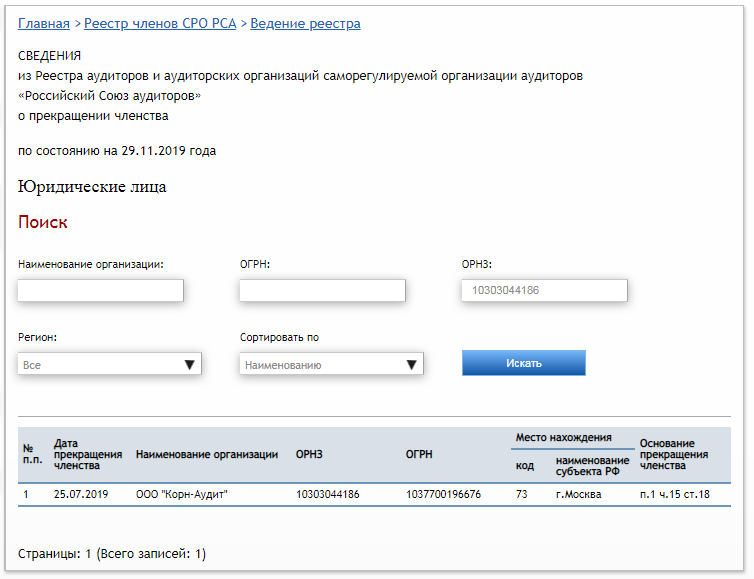 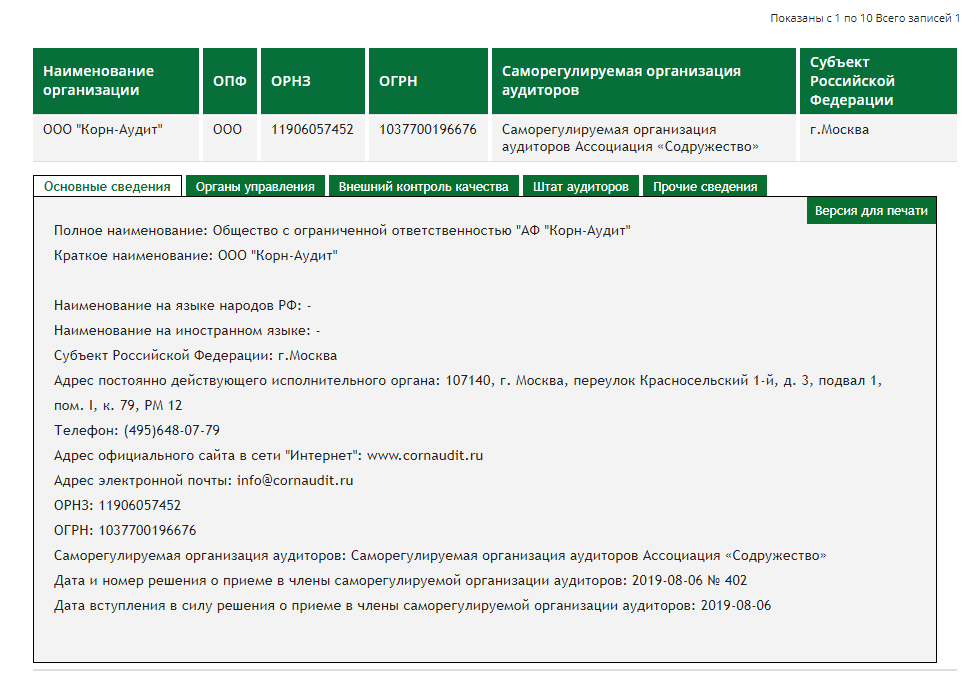 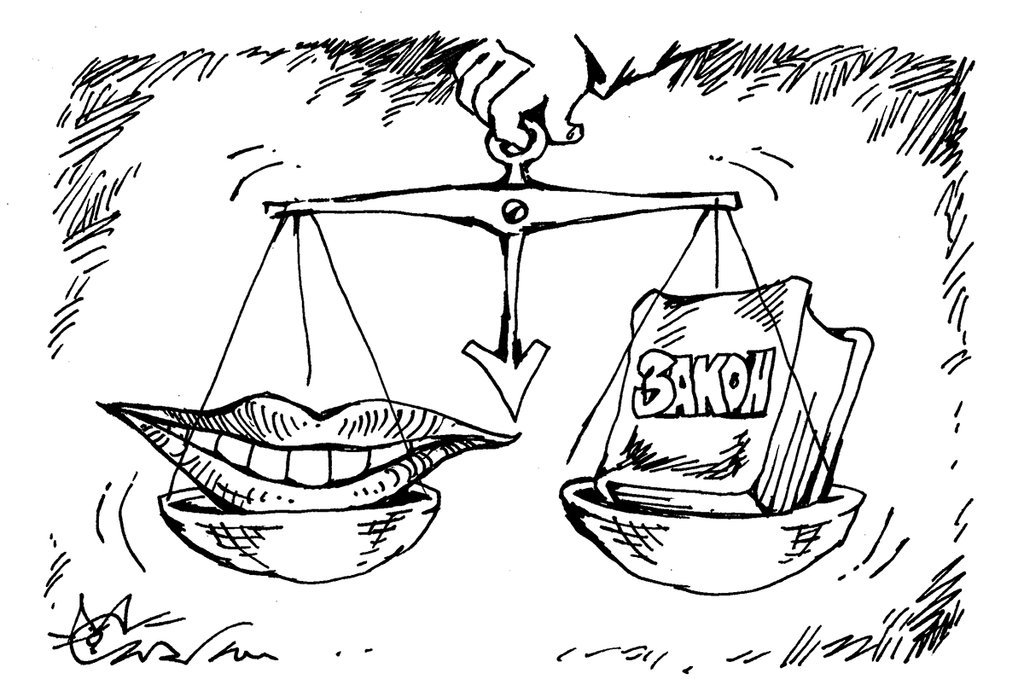 Арбитражная практика признания аудиторских заключений заведомо ложными
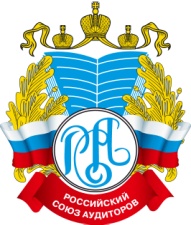 Умысел сокрытия аудитором полученной информации  

Если нет умысла – нет заведомой ложности аудиторского заключения
Арбитражная практика признания аудиторских заключений заведомо ложными
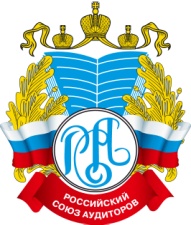 Иск отклонён, хотя аудитор выдал аудиторское заключение с немодифицированным мнением при наличии существенных искажений бухгалтерской отчетности, так как не был доказан умысел аудитора на сокрытие данных искажений
 
Номер дела:  	А62-4776/2014Истец:	 	Томсон  К.В., Гаврилов  А.Д.
Ответчик:	ООО АФ «Бизнес-Аудит»
Решение арбитражного суда Смоленской области 27.04.2015  Дело No А62-4776/2014
По мнению суда, в предмет доказывания входит установление факта искажения бухгалтерской отчетности общества, а также наличие в действиях (бездействии) аудитора умысла на сокрытие данных искажений. 
    Исходя из положений ч. 5 ст. 6 Федерального закона "Об аудиторской деятельности", заключение должно иметь признаки не просто ложности, а заведомой ложности,
Решение арбитражного суда Смоленской области 27.04.2015  Дело No А62-4776/2014
которая исключает заблуждение в квалификации спорных правоотношений сторон, неправильное толкование норм права либо оценки документов, представленных в качестве оснований произведенных бухгалтерских проводок. 
    Кроме того, в качестве признака заведомой ложности заключения должен выступать элемент явности противоречий.
Арбитражная практика признания аудиторских заключений заведомо ложными
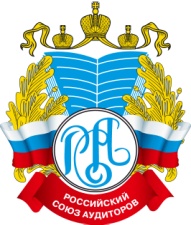 Выданный документ – не аудиторское заключение. 
    Значит, его нельзя признать заведомо ложным
Арбитражная практика признания аудиторских заключений заведомо ложными
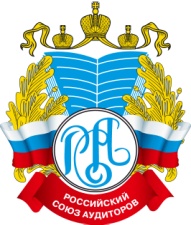 Иск отклонен, так как заведомо ложным можно признать только аудиторское заключение, а результат оказания услуг им не являлся
 Результат оказания услуг – акты проверки объемов строительно-монтажных работ 

Номер дела:  	А63-7719/2010
Истец:		ООО "Агростройкомплект" 
Ответчик:	ООО "Информ-Аудит Сервис"
Арбитражная практика признания аудиторских заключений заведомо ложными
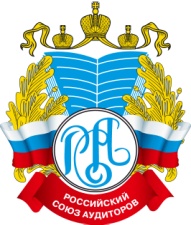 Иск отклонен, так как заведомо ложным можно признать только аудиторское заключение, а результат оказания услуг им не являлся
 Результат оказания услуг – заключение о формировании и использовании инвестиционных средств

Номер дела:  	 А32-6240/2011
Истец:		ООО "Билдинг-Индастри" 
Ответчик:	ООО АФ "Аэлита"
Арбитражная практика признания аудиторских заключений заведомо ложными
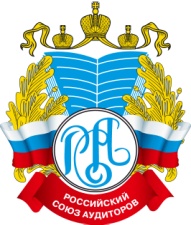 Иск отклонен, так как заведомо ложным можно признать только аудиторское заключение, а результат оказания услуг им не являлся
 Результат оказания услуг – заключение по специальному аудиторскому заданию

Номер дела:  	А74-4071/2012
Истец:		ООО «Участок ЖЭУ № 3» 
Ответчик:	ИП Коробко Л.А.
Арбитражная практика признания аудиторских заключений заведомо ложными
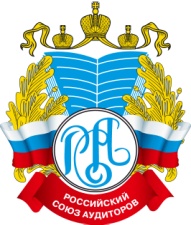 Иск отклонен, так как заведомо ложным можно признать только аудиторское заключение, а результат оказания услуг им не являлся
 Результат оказания услуг – проведение финансово-экономической ревизии по постановлению следователя в рамках уголовного дела

Номер дела:  	А7 А40-106551/14
Истец:		ФГУП им К. А. Мерецкова РАСН 
Ответчик:	СРО НП МоАП
Арбитражная практика признания аудиторских заключений заведомо ложными
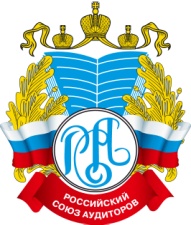 Иск отклонен, так как заведомо ложным можно признать только аудиторское заключение, а результат оказания услуг им не являлся
 Результат оказания услуг – Заключение инициативной проверки

Номер дела:  	А56-59490/2017
Истец:	 	Рыжов В.В.
Ответчик:	ООО "ВЕДО-АУДИТ"
Арбитражная практика признания аудиторских заключений заведомо ложными
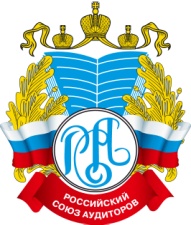 Заведомо ложным аудиторское заключение будет лишь при доказанности отсутствия аудита или наличия рассмотренных документов, явно противоречащих заключению.  Ничто другое не делает аудиторское заключение заведомо ложным.
Арбитражная практика признания аудиторских заключений заведомо ложными
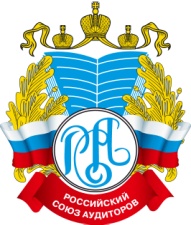 Иск отклонен, так как не доказана ни выдача аудиторского заключения без проведения аудита, ни то, что оно составлено вопреки содержанию представленных аудитору в ходе проверки документов

Номер дела: 		А45-17598/2010 
Истец:			Щебетов С.Д. 
Ответчик:		ООО «Центр-Аудит»
Арбитражная практика признания аудиторских заключений заведомо ложными
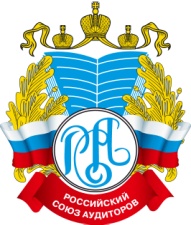 Иск отклонен, так как не доказана ни выдача аудиторского заключения без проведения аудита, ни то, что оно составлено вопреки содержанию представленных аудитору в ходе проверки документов

Номер дела:  	А40-174106/15-29-1404
Истец:		ООО «СТРАХОВАЯ КОМПАНИЯ 			"ФАКЕЛ" 
Ответчик:	ООО АФ "КЛАССИКА-АУДИТ"
Арбитражная практика признания аудиторских заключений заведомо ложными
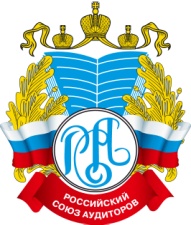 Иск отклонен, так как не доказана ни выдача аудиторского заключения без проведения аудита, ни то, что оно составлено вопреки содержанию представленных аудитору в ходе проверки документов

Номер дела:  	А40-157358/2016
Истец:	 	ООО «Мириал Рус», Гребнев А.В., 			Карягин Л.Г. 
Ответчик:	 ООО «ФБК»
Арбитражная практика признания аудиторских заключений заведомо ложными
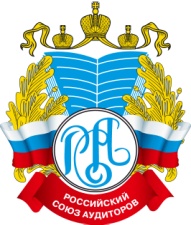 Довод истца о том, что выдача аудиторских заключений могла привести к банкротству истца, к невозможности руководства истца делать верные выводы о результатах хозяйственной деятельности и принимать обоснованные решения по управлению обществом были отклонены судом. 
Номер дела:  	А40-63930/18-57-305
Истец:	  	ООО «ПРОЕКТНО-					АНАЛИТИЧЕСКИЙ ЦЕНТР 				«ЛОРЕС»
Ответчик: 	АО «Аудиторско-						консультационная фирма «МИАН»
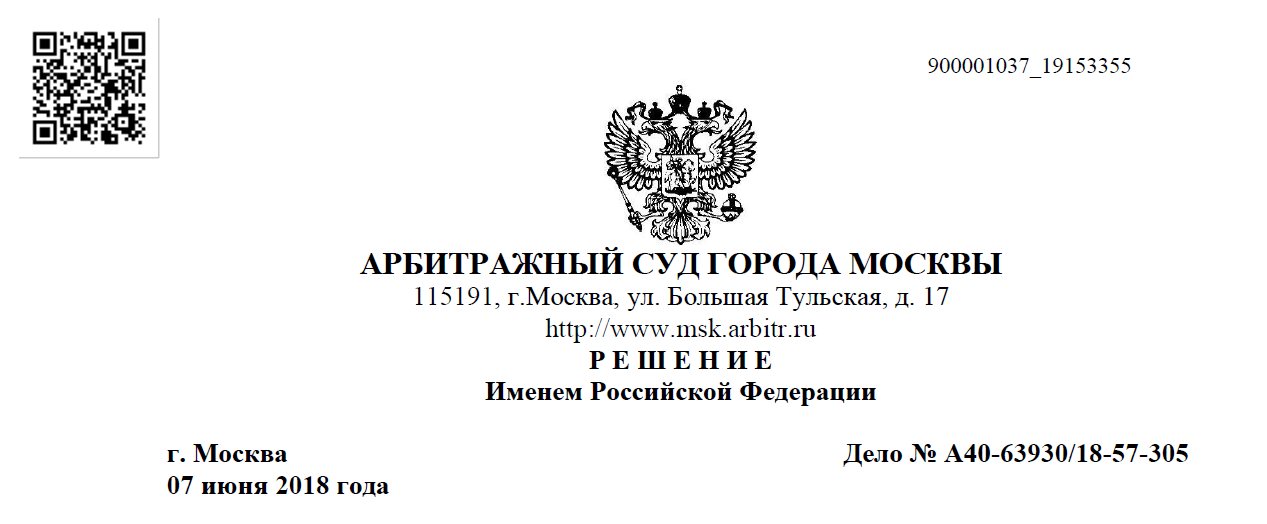 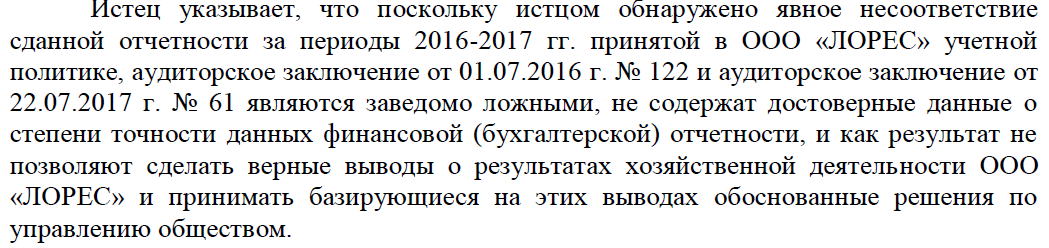 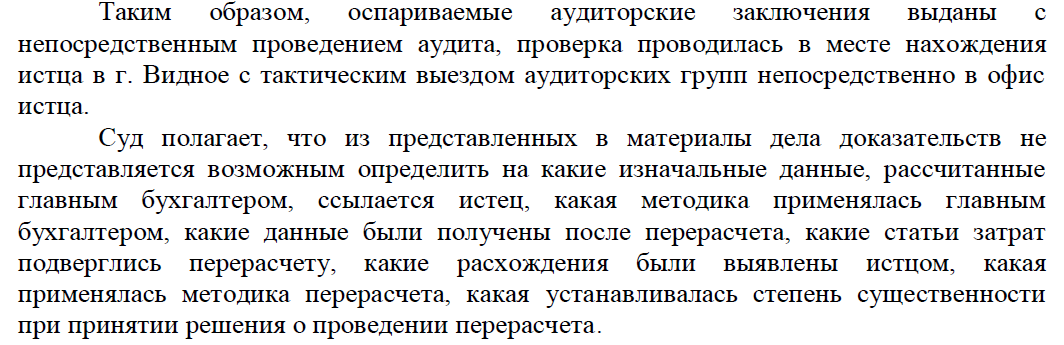 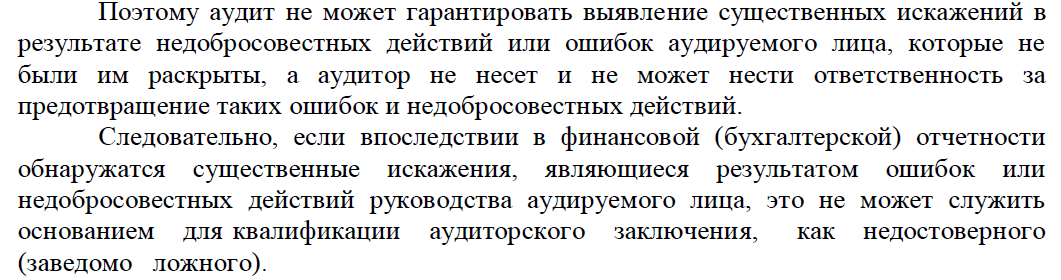 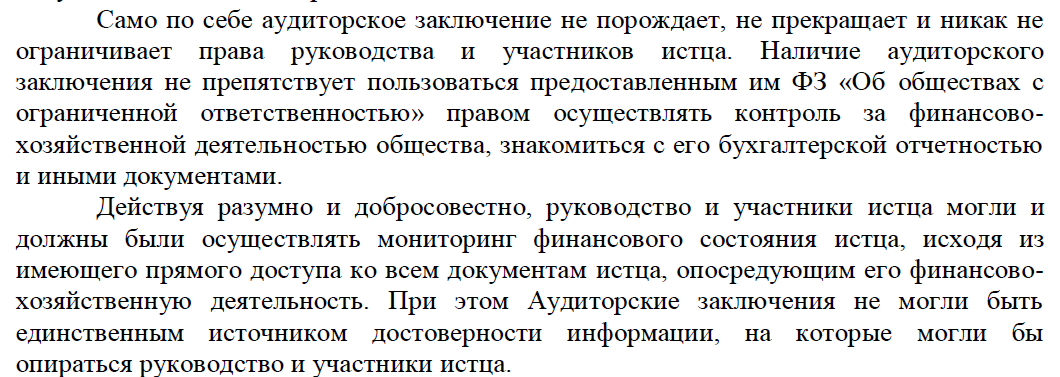 Арбитражная практика признания аудиторских заключений заведомо ложными
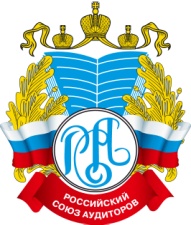 Иск о признании аудиторских заключений заведомо ложными должен быть подан надлежащим истцом
Федеральный закон № 307-ФЗ
Ст.6 ч.6. 
     С заявлением в суд о признании аудиторского заключения заведомо ложным вправе обращаться:
1) лица, которым адресовано аудиторское заключение (в отношении адресованных им аудиторских заключений);
2) Центральный банк Российской Федерации (в отношении аудиторских заключений о бухгалтерской (финансовой) отчетности организаций, в отношении которых он осуществляет контроль и надзор);
Федеральный закон № 307-ФЗ
3) федеральный орган исполнительной власти, осуществляющий функции по контролю и надзору в финансово-бюджетной сфере (далее - уполномоченный федеральный орган по контролю и надзору) (в отношении аудиторских заключений о бухгалтерской (финансовой) отчетности организаций, указанных в части 3 статьи 5 настоящего Федерального закона);
4) государственная корпорация "Агентство по страхованию вкладов" (в отношении аудиторских заключений о бухгалтерской (финансовой) отчетности кредитных организаций);
5) иные лица в случаях, определенных федеральными законами.
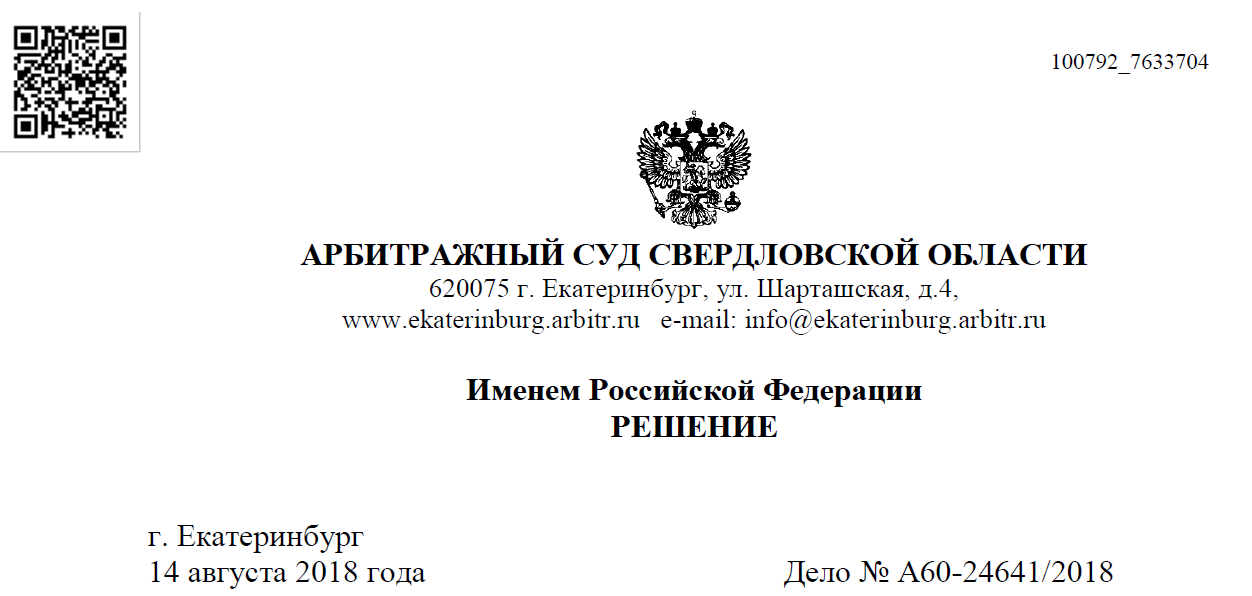 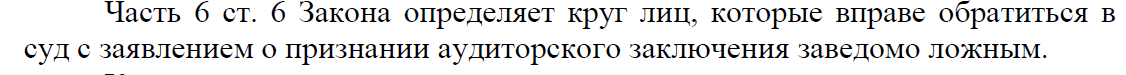 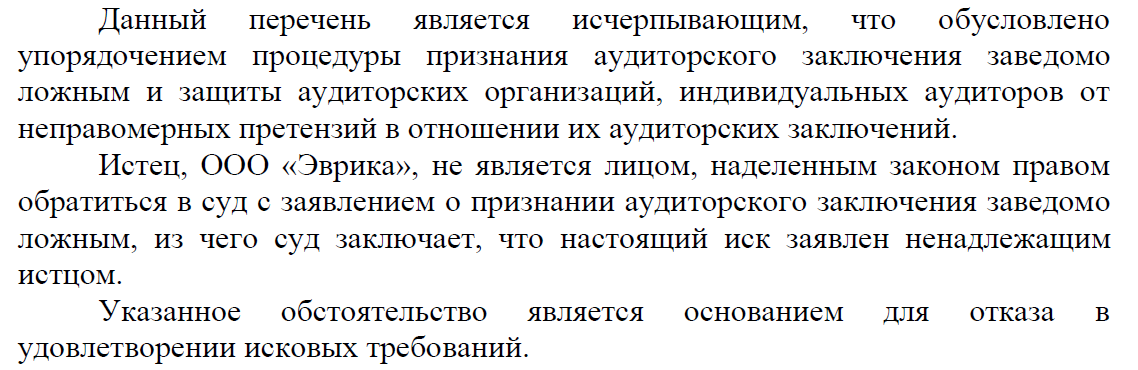